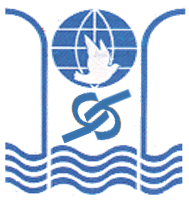 Université Abdel Malek Essaadi
Faculté des Sciences 
Tétouan
Master  Mécatronique
Moteur électrique à mouvement linéaire et composé
Proposé par:  
                       
        Prof. jaouad  diouri
présenté par:                         

 Ouezgan kamal
Plan
Introduction
 Généralité
Configurations  du moteur électrique
Moteur à mouvement linéaire
moteur à mouvement composé
Conclusion
Introduction
Le moteur électrique est une machine qui converti l’énergie électrique en énergie mécanique.
 la conception initialement sous forme linéaire ,puis  sous la forme tournante
 moteurs à mouvement  linéaires :moteurs faire  des    mouvements  de translation
 moteurs à mouvement composé :moteurs capables d’effectuer des mouvements multidirectionnels
Généralité
La condition essentielle de conversion de l’énergie électrique en énergie mécanique (« fonctionnement moteur ») est donnée par la loi de Lorentz :
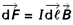 De même l’induction électromagnétique est exprimée par la forme locale de la loi de Faraday
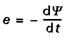 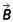 où le flux magnétique couplé de      peut varier dans le temps et dans l’espace soit Ψ(xi, t) ce qui permet de répartir  en deux tensions (« forces électromotrices »)
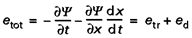 etr : représente la force électromotrice de transformation (correspondant au fonctionnement des convertisseurs statiques)
ed : représente la fém de déplacement qui est à l’origine du fonctionnement des générateurs (freins).
Configurations  du moteur électrique
Le moteur électrique peut être représenté, de la façon la plus simple, par un élément tridimensionnel (figure 1) dans lequel deux armatures cylindriques coaxiales effectuent un mouvement de translation (à la vitesse Vi [m · s−1]) et/ou de rotation (à la vitesse ni [tr · s−1]).
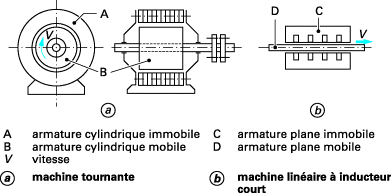 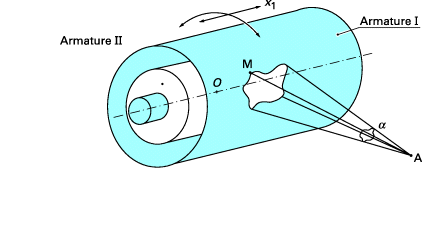 On distingue  deux catégorie  du moteur  électrique :
Moteur à mouvement linéaire
Moteur à mouvement composé
Moteur à mouvement linéaire
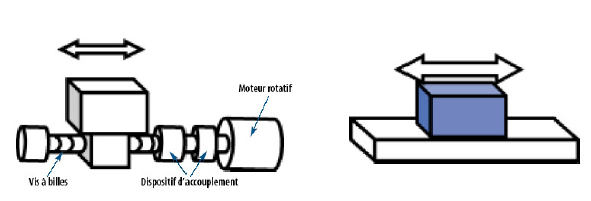 description
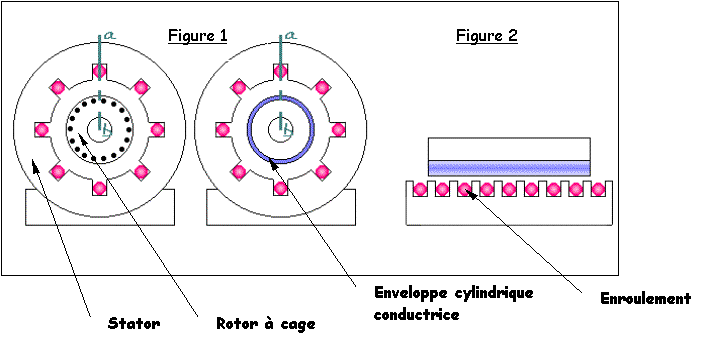 Divers type des moteur linière
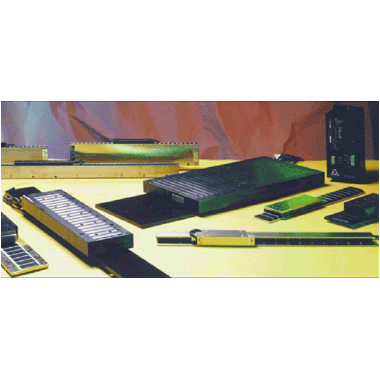 Moteur linéaire asynchrone

Moteur linéaire synchrone

Moteur linéaire à courant continu
Principe de fonctionnent
Le schéma de la figure  représente un moteur linéaire, rapporté à un trièdre trirectangle Oxyz, le déplacement de l’induit s’effectuant selon l’axe longitudinal   à la vitesse mécanique
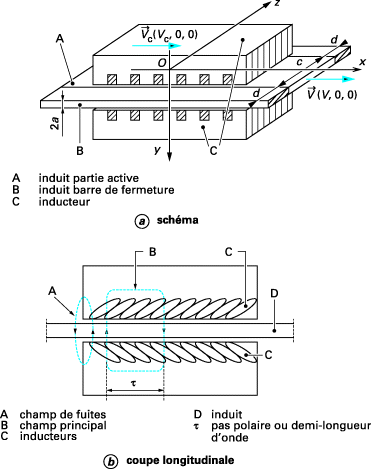 EFFETS SPECIAUX
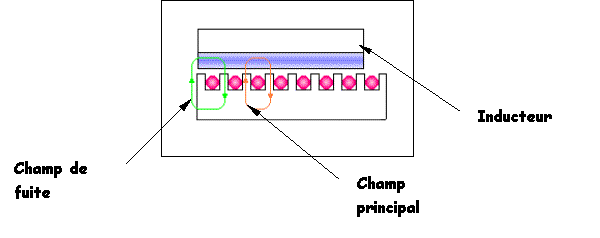 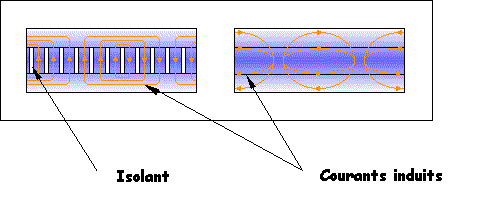 La différence entre moteur tournant et moteur linéaire
Le moteur linéaire diffère du moteur rotatif par les points fondamentaux suivants :

circuit magnétique (inducteur) ouvert aux deux extrémités, ce qui donne en outre la possibilité d’y ménager soit un nombre pair, soit un nombre impair, voire fractionnaire de pôles ;
induit généralement massif, donc sans direction privilégiée pour les courants ;
entrefer important et occupé, dans sa majeure partie, par l’induit.
STRUCTURE
Inducteur simple sans circuit magnétique de retour
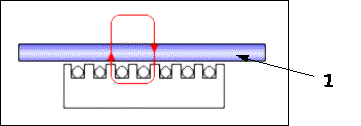 STRUCTURE
Inducteur simple avec circuit magnétique de retour
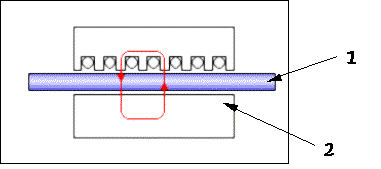 STRUCTURE
Inducteur en forme d’échelle
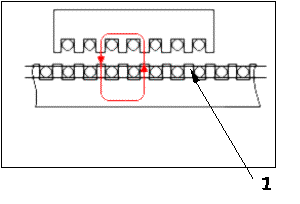 STRUCTURE
Inducteur composite
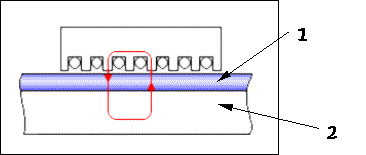 CARACTERISTIQUES
B=Bmaxe[j(wt- kx)]
le champ d’induction résultant est de la forme
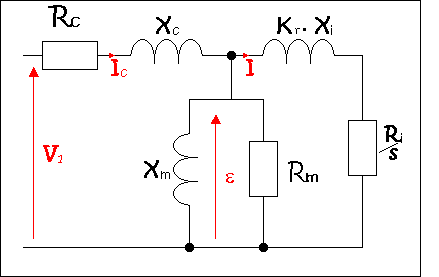 B=Bmaxe[j(wt- kx)]
le glissement :
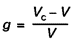 S =
Bilan des puissances
Puissance fournie au rotor : Pr=Pe-Pjs-Pf 
Pertes joules rotor : Pjr=sPr  
Pertes joules stator : Pjs=3RcIc2  
Puissance mécanique : Pm=Pr-Pjr 
Force de traction : F=Pr/Vs
Avantage et inconvénient
Avantage
Haute précision en translation 
 vitesse en fonctionnement précis 
 faible inertie 
 Maintenance minime
Inconvénient : coût assez élevé
Champ  d’application
Bras de lecture de disques durs,CD –Rom et DVD
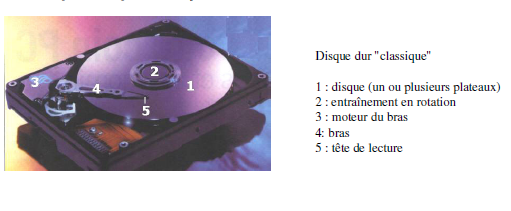 Transport et manutention
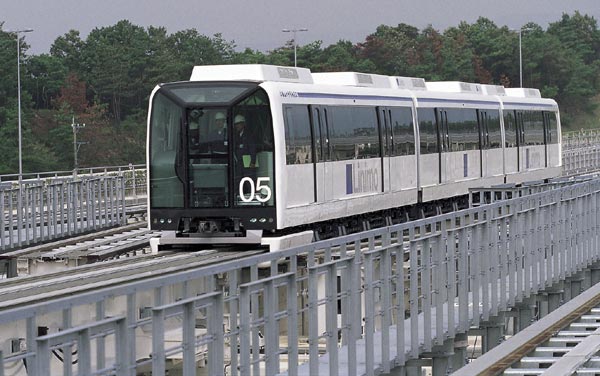 Le train à moteur linéaire de type Maglev (surnommé Tinimo)
Champ  d’application
Motorisation de porte d’ascenseur
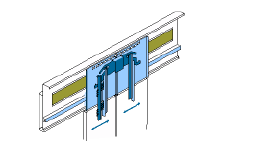 Centre de fraisage à grande vitesse
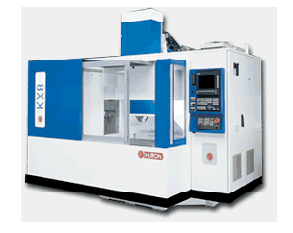 Moteur à mouvement composé
Moteur capable  de faire  des mouvements deux ou  multidirectionnels:
Moteur à deux degrés de liberté mécanique
Moteur à trois degrés de liberté mécanique
Moteur à deux degrés de liberté mécanique
Les forces d’origine électromagnétique peuvent être utilisées pour créer des mouvements de rotation, de translation, voire les deux mouvements simultanément, donnant alors une moteur tournante linéaire
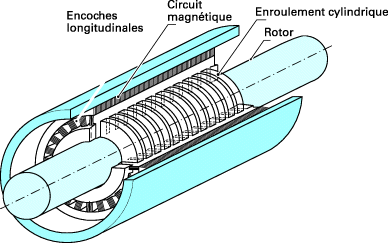 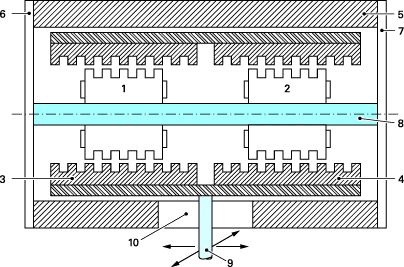 Version « réluctante » d’un moteur tournant linéaire
Version asynchrone d’un moteur tournant linéaire
Moteur à deux degrés de liberté mécanique
Caractéristique
l’élimination des transmissions mécaniques
plus grande fiabilité des servomécanismes
Grande précision
Moteur à trois degrés de liberté mécanique
La conception d’un moteur à trois degrés de liberté mécanique:
Translation
    Rotation
    pivotement
Jusqu’à  présent , aucune réalisation industrielle n’est disponible de ce type des moteurs
Moteur à trois degrés de liberté mécanique
moteur à plusieurs degrés de liberté est développé généralement à partir de la combinaison de deux types de moteurs linéaires : moteur linéaire sphérique et moteur linéaire tubulaire, chacun de ces moteurs pouvant être du type asynchrone ou synchrone à réluctance.
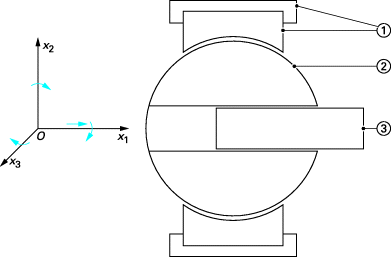 moteur linéaire sphérique
Moteur à trois degrés de liberté mécanique
Cet ensemble possède 18 degrés de liberté théorique et 13 contraintes de surface, ce qui donne 5 degrés de liberté absolue, à savoir :
rotations de (2) autour de Ox1, Ox2, Ox3 ;
rotation de (3) autour de Ox1 ;
translation de (3) suivant Ox1.
En général, on choisit un type de moteur avec trois degrés de liberté, qui sont :
translation parallèle à Ox1 de (3) ;
rotation autour de Ox2 de (2) ;
rotation autour de Ox3 de (2).
Conclusion
Merci de votre attention